WINDHAM -WILLIMANTIC  PATENTS   #2
INDUSTRIES: 
Jonathan Hatch-Paper making 
Robert Binns- Circular Sewing Machine 
Jillson and Palmer Cotton (Bale) Opener
Hezekiah Conant- Spool Labeling Machine
Funding provided by the CT Humanities
Inspired by the Connecticut Patent Project at the Connecticut State Library
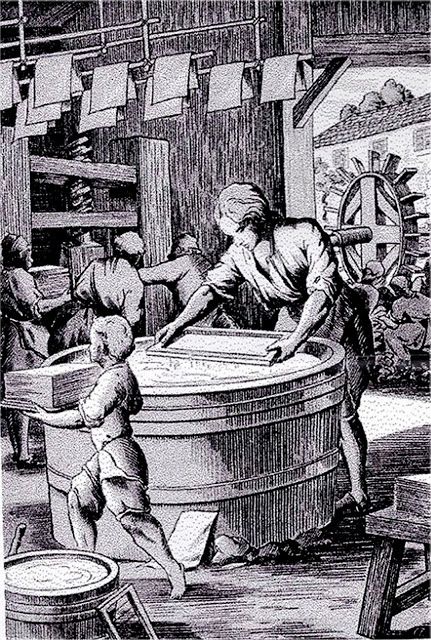 One sheet at a time from wood pulp
A roll of paper from the fourdrinier machine
Smith and Winchester Paper Making
Jonathan Hatch       21 Oct 1817 – 6 Apr 1905     age 87 
Born and raised in Lebanon
Worked for Smith and Winchester Paper Making
Married Alma Armstrong,  6 children 
Served as Selectman, State Representative
PATENTED MANY IMPROVEMENTS IN PAPER MAKING
Son George gave “Hatch”wing to Windham Hospital
Jonathan Hatch,  South Windham, 12 patents
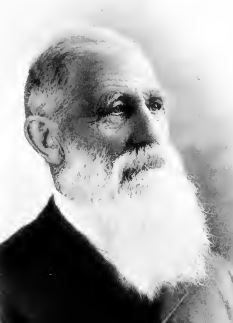 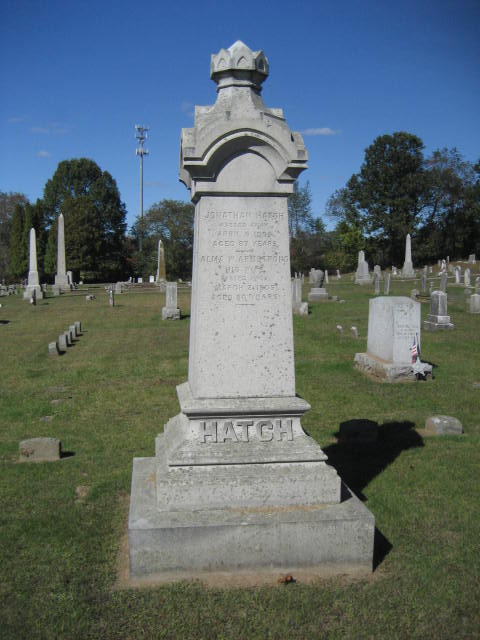 The Radial Thread Buff Company of South Windham was organized by Robert Binns in 1883. The patented buffing wheel was from eight to twelve inches in diameter, made of cotton cloth.
U.S. Patent # 331607A spiral sewing machine to stitch the buffing wheels.
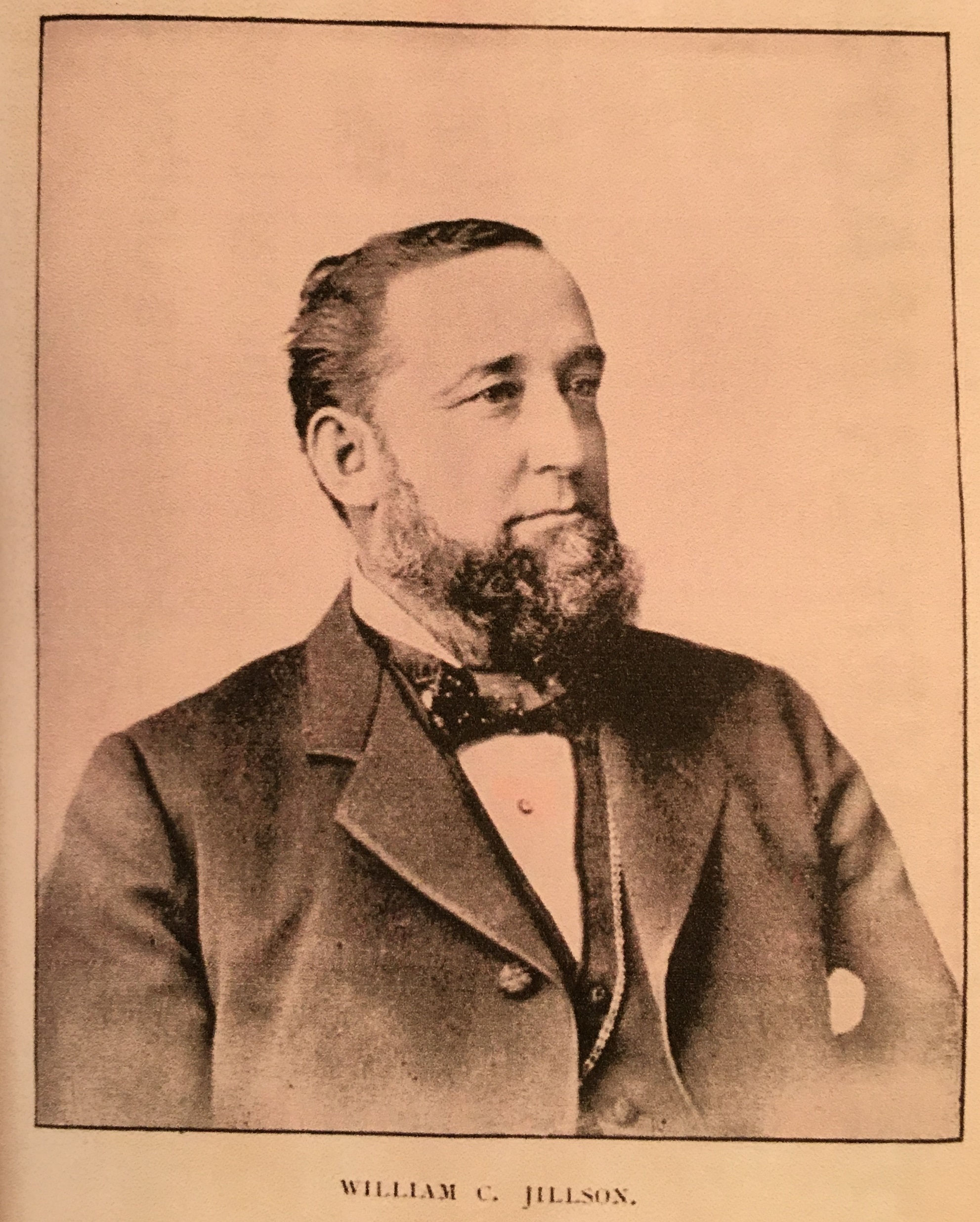 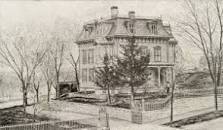 William C. Jillson, 
grandson of Asa Jillson
Owner of cotton mills
Bank President
Played Flute
State Representative
Messrs. Jillson & Palmer, the inventors, patentees and proprietors of Jillson & Palmer’s cotton opener, the best machine ever brought out for the purpose (so claimed), reside in Willimantic and manufacture their machines here.
© 2024 Microsoft
Privacy and Cookies
Legal
Advertise
About our ads
Help
Feedback
Consumer Health Privacy
Over 5 feet longabout 500 pounds
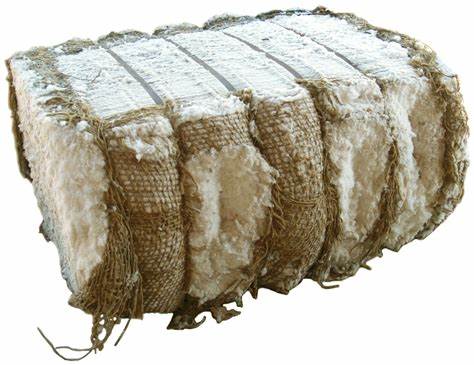 manufactured in Willimantic and shipped around the world
Could open and clean 60 bales per week
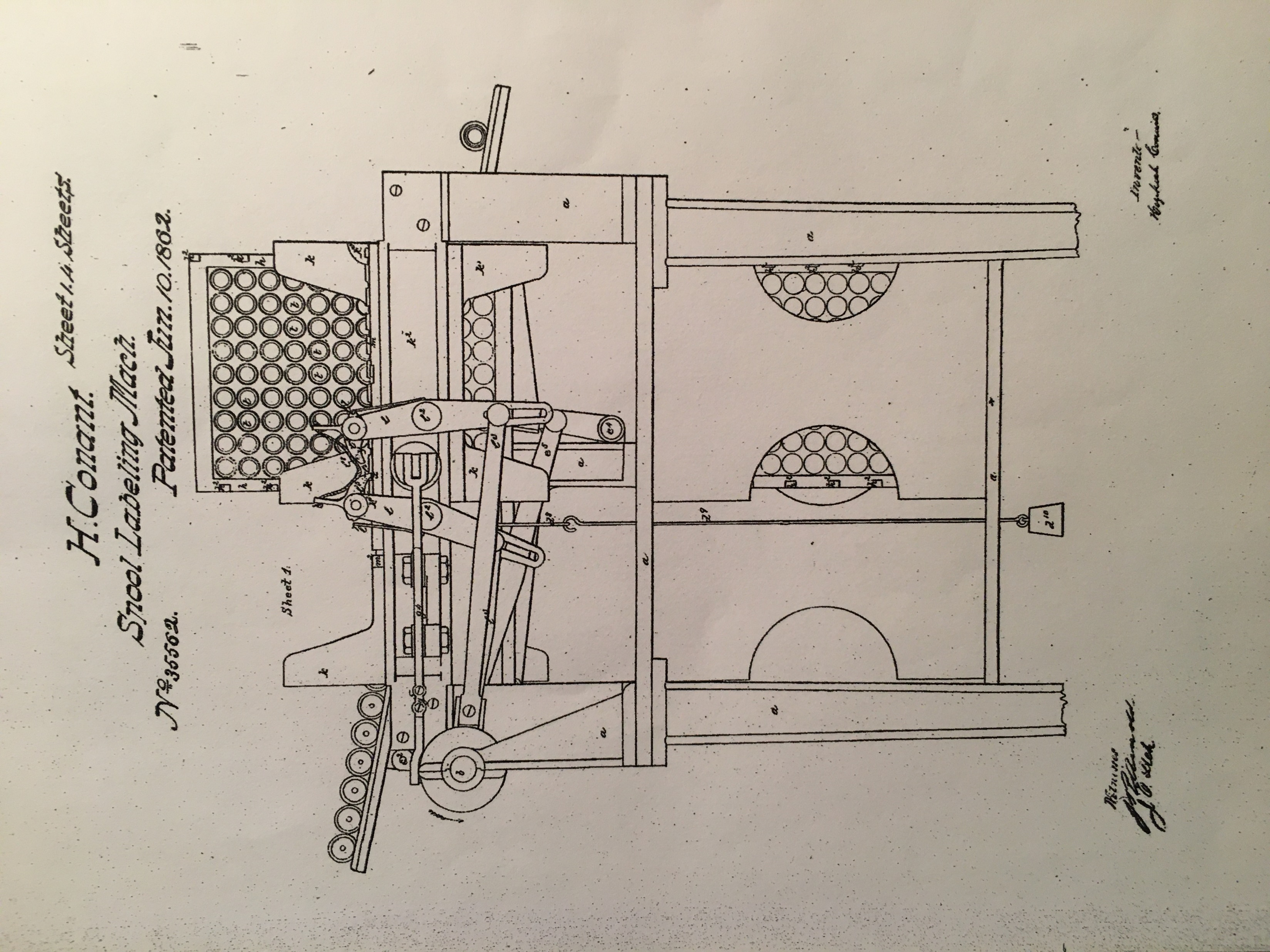 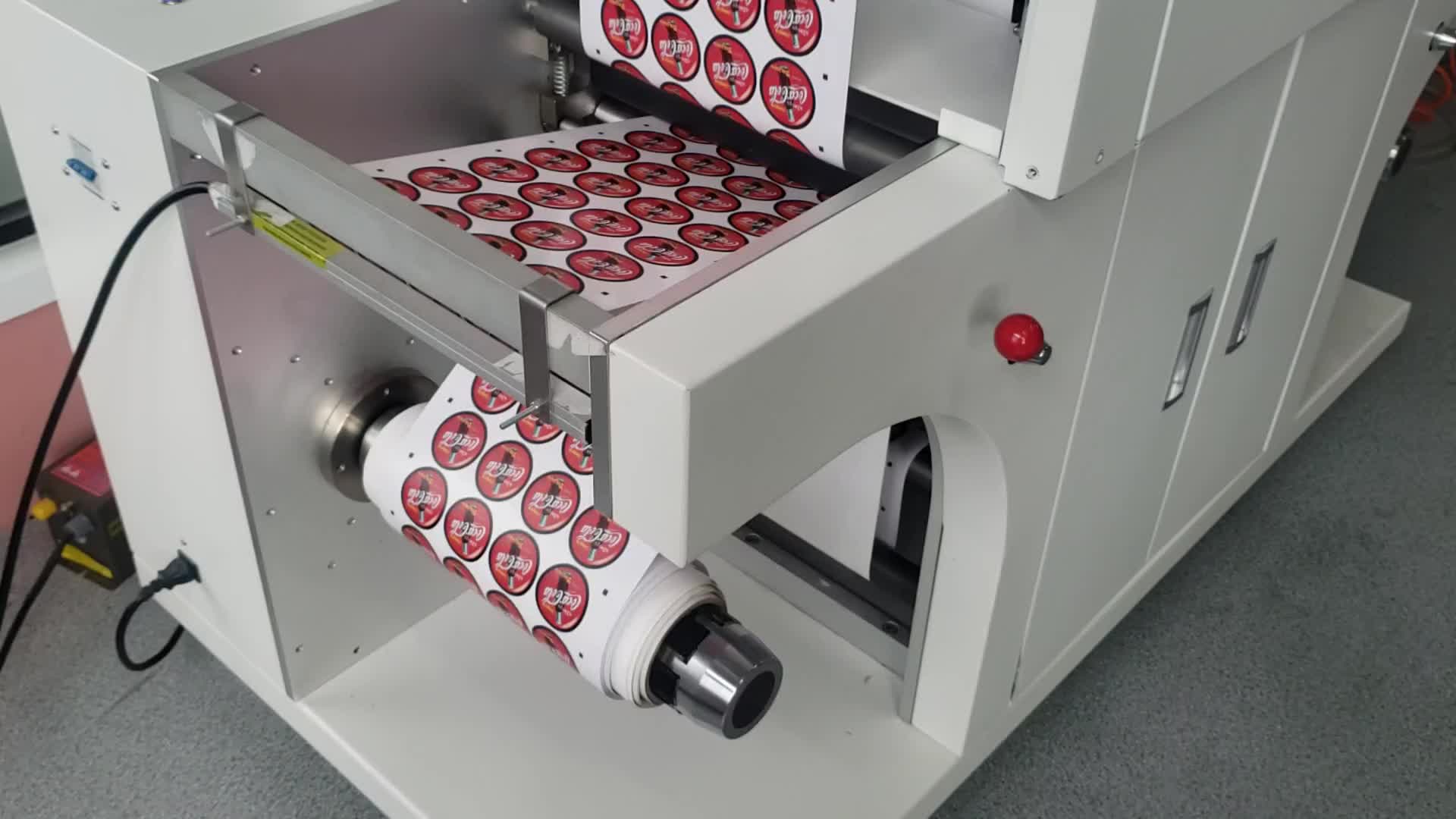